Hiring: Job descriptions & More
Birch Consulting March 10, 2023
INTRODUCTIONS
In chat box please share:
Your name
Your organization
Current number of employees
Next position you will be hiring for

If you would like to, please unmute and share:
1 thing you would like to gain from this workshop
[Speaker Notes: Introduce myself:
Principal consultant at Birch Consulting
12 years in nonprofit management consulting
Primarily work on organizational development, strategy and business planning and grant writing
Have a background in executive search at another firm Olive Grove in CA Bay Area]
Workshop overview
Defining new position/s in your organization

Developing an effective position description

Attracting good candidates

Managing interview & selection process
Hiring….where do I start?
[Speaker Notes: Common questions I hear are:
How do I know what role to hire for?
When do I hire different roles into the organization?
What should I be thinking about when I design a new role?

So, we are first going to talk about defining a new role – this is primarily for positions that are new to the organization –]
Defining a new role
Start with the organization’s strategic objectives 
What are you trying to accomplish in the next 3 years?
Are you expanding existing programs, or taking new paths?

  Then, consider the necessary staffing structure
[Speaker Notes: Typically, people want to hire to solve an immediate capacity crunch – but it is useful to step back and think a little longer term about where your organization is going to be in a few years – what are your strategic objectives? And what overall staffing structure will support your strategic objectives.]
Defining a new role
Projecting your future staffing needs:
How many people will you be serving?
What regions will you be serving?
What will your programs be (new, different?)?
What partnerships/collaborations might you be engaged in?
How will operations/administration need grow to support programmatic changes?
What new fundraising opportunities will you have?
What administrative and program staffing gaps will you need to fill and when?
[Speaker Notes: Opening: Some questions to guide you as you articulate your strategic objectives and think about the staffing model you will need to accomplish these objectives. 
Note: These questions will be available in a printable handout with the slides after the session

Interactive: Walk through an example of answering the questions – give samples and then ask for a few specifics from participants:
We are going to grow our programs by 50% over the next year and 150% over the next 3 years…..direct implications on program staff, managers, etc. 
We may decide we are going to expand to a second county which means we will be operating programs out of two locations (there is an impact on program staffing right there….)
We are starting a new program for youth in partnership with two schools – consider how collaborations might bring resources like staffing – maybe the program visits after school programs that are staffed by district staff and you are responsible for bringing content – maybe an addition of a PT youth outreach role 
Very important to consider the second tier impact of program growth – the volume of administrative support will increase – proactively figure out when you will need to add administrative support – managing data entry, responding to emails and other communication, e.g., social media, 
fundraising support (usually to give the ED more time to do other parts of their job)
inhouse HR support often doesn’t come until you have dozens of employees – sad but true. You can still effectively manage HR by contracting for important pieces of it as the organization develops. 
Added a question about NEW fundraising activities because not only will you need to scale up existing fundraising efforts to support growth, you may have new opportunities you didn’t have before. 
A new program or demographic that is sexy to foundation funders – new grant opportunities
Programs in new regions – may have access to new community for individual and major gifts]
Defining a new role
Consider soft skills…
What will the role require?
How can this new hire help us build a more balanced team?
[Speaker Notes: You also want to consider the soft skills necessary to be a successful part of the organization.

Both what the role will require AND how they will round out your team and bring new perspectives and strengths 

It is important to consider soft skills because:
In relatively small organizations personality traits and working styles have an outsized impact on the organizational culture (and effectiveness) 
With limited resources to conduct a hiring process, you want every hire to be a really good fit!
According to Carnegie Mellon Foundation and Stanford Research Institute International, long-term success depends 75 percent on interpersonal skills and only 25 percent on technical know-how. 
So, think about the role itself what type of personality will thrive there?…..and think about your current team dynamic – what types of skills would build a more balanced team?]
Defining a new role
[Speaker Notes: When I talk about soft skills I am talking about the ways people do their work – how they show up in a group, in leadership roles, in conflict, during stress and change
Here are some different types of soft skills….communication, conflict management, change management, leadership/collaboration 
There are about 100+ measures of this stuff out there on the internet. The Meyers Briggs is a famous one ……has anyone done the Meyers Briggs Assessment?
Using most of these models has a fee attached – but you don’t need a lot of complex tools for this – just some time for introspection]
Defining a new role
Important soft skills: Level of focus
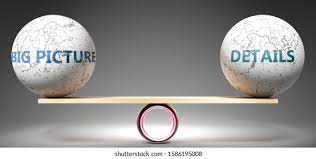 [Speaker Notes: Here are four soft skills I think are important to consider when you are building your staff:
We’ll walk through them each with some examples and then do an activity to analyze your current teams
Level of Focus
Big picture to details oriented
We are all pretty familiar with this one
The big picture person is consistently churning out huge ideas, there tag line would be “what about this!” while the detail- oriented people are consistently asking, “how are we going to do that?”
I want to underscore that all of these soft skills are set up on a spectrum because there is no right and wrong – each approach has its strength
As a manager its important to know someone’s natural tendencies and where they might need support growing into a role
….]
Defining a new role
Important soft skills: Appetite for change
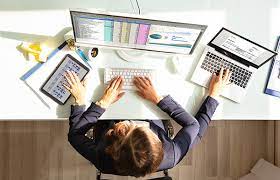 [Speaker Notes: Appetite for Change:
Consider your work environment and the tasks this role will be responsible for…..is this a job where evert day will be fairly predictable? Or, does this person need to respond to frequently changing environment and a variety of demands?
Getting this fit wrong can be really hard for the organization and the employee – I find this is a difficult skill to change…..people tend to be hard wired in one direction here and even if they can stretch and manage a role that is not a natural fit for them, it will be tiring.]
Defining a new role
Important soft skills: Teaming style
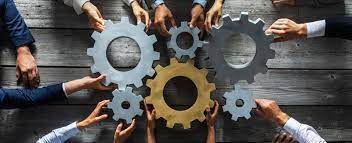 [Speaker Notes: Teaming Style: This is one soft skill that many people think and talk about – how does the person show up in a team and work with others.
 
Consider whether the role will require a lot of teamwork or whether the person will be able to manage their tasks and time with some independence.

Think about your organizational culture – do you typically discuss decisions with colleagues, across departments, etc. Or do people generally get on with their work without a lot of collaboration?]
Defining a new role
Important soft skills: Decision-making style
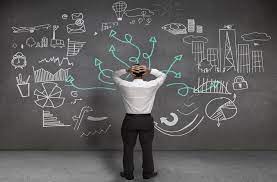 [Speaker Notes: Decision-making style: This is one that I find fascinating. Some people will rely on a lot of facts and data in order to make a decision and some will be much more comfortable using their “gut”. Neither approach is wrong but consider what the role will require, what your organizational culture expects, etc.

During the pandemic we certainly saw a lot of times when we had to make decisions with less than perfect information. Some people will be more comfortable in that environment than others.]
Defining a new role
[Speaker Notes: So, do a little exercise together…..considering 2 of those soft skills: Level of Focus and Appetite for Change

If you have a paper and pen in front of you sketch out this four point graph. Big picture vs. details on the Y axis and consistency vs. variation on the x axis.

Now, consider your current team members and where they show up on these two spectrums. Maybe you have an ED who is a big picture thinker and comfortable with a lot of variation – put a dot here for that person…..then maybe you have an operations person who is great with details and prefers a more consistent work environment. Take a minute to sketch in some or all of your current team……

Now think about the role you are hiring for….will they be involved in big picture thinking e.g., program design, branding strategies, etc. ? Or will they be implementing programs on the ground and need more attention to detail? Don’t make any marks yet but decide where you are on the Y axis

Okay, now still thinking about the new role…..will their days be pretty consistent, or will they have a lot of variety in their day? Slide back and forth on the x-axis

One you have this mapped out you can use it to:
Better understand your overall team…..where you have collective strength and where there might be gaps
Inform the types of questions you ask candidates during interviews to understand their soft sills and how well they will fit in the role and your organization]
Defining a new role
Solicit input from your board and staff
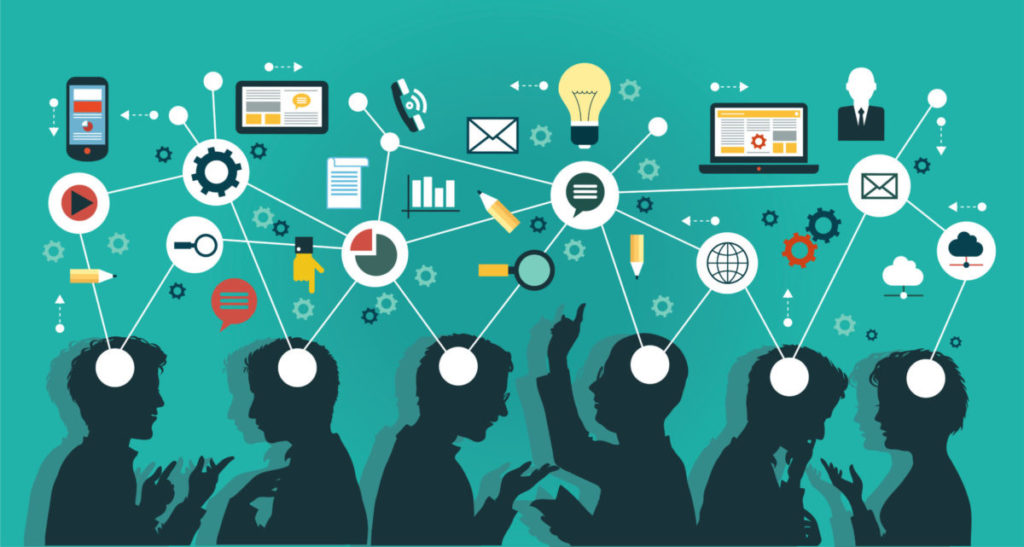 [Speaker Notes: One last thing I’ll add about defining a new role……as you decide what you are going to ask for in a position description – get some input from your board and staff.

I especially encourage this for two types of organizations:
Organizations that are small and/or  have a board more involved with day to day operations/programs AND
Organizations that are hiring because they are moving in a new strategic direction, taking on new programs, etc. - these are big changes and a good time to get broad input

In other cases, it can be useful to get multiple perspectives but may not be a big engaging conversation. For example, when hiring because you are duplicating or subdividing existing roles. E.g., when an ED split out the development function and hires a DD or when a program grows and you now need two coordinators/managers]
Position description – what do I include?
[Speaker Notes: Importance of position description:
it is an employee’s market right now - your position description has to really sell the role and NOT accidentally screen out good candidates
It is the conceptual foundation for your interview and hiring process and eventually job evaluation processes - it needs to be close to perfect]
Developing a position description
Job Title & Purpose

Organizational Overview

Duties & Responsibilities

Qualifications

Work Environment
[Speaker Notes: The position description should include:
Job title and purpose – help candidates quickly determine what the role is
Organizational overview – help candidates understand who you are, what your do, and why your work is amazing
Duties and responsibilities – should be both concise but complete
Qualifications – Be disciplined about what is absolutely necessary versus “nice to have”
Work environment – Give them a picture of their day to day if they get the job]
Developing a position description
Job Title: 
Clear
Descriptive

Job Purpose:
Length
Strategic objectives
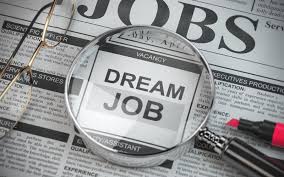 [Speaker Notes: Job Title – be clear and descriptive
Don’t be tempted to overdo the title of the position – the salary should match the title
Be careful getting too creative about the job title – candidates should clearly understand what the role is from reading the title e.g. Office Goddess was a role I was actually hired for…..
On the other side – avoid be too general – such as saying “staff” or “associate” that don’t give potential candidates much information about the level

Job purpose
This can be a brief section – a sentence or two,  but it has some important elements
Place to be clear about permanence of the position – be up front with people
Is it temporary ie. tied to one grant with little change of renewal?
Is it a contract position for a set period, are there chances of renewal?
Note: I think in this market job seekers are more open to flexible situations - contract to hire, contract with chance of renewal, temporary, etc. While some are seeking permanence others are comfortable keeping their options open. Be clear if you want someone to stay long-term. 
How does the job support the strategic objectives of the organization? This should be 3-4 top line actions the role will perform – important for you to be clear how the position links to your strategic objectives and will help get candidates who are excited and qualified for those duties]
Developing a position description
Organizational Overview:
Mission
Core constituents
Vision for the future
Impact to date
Organizational values
[Speaker Notes: You have to sell your organization here - what is your mission, who are you helping, what has been your impact to date, what are your strategic objectives in the future, What does it feel like to work there – 
You want this to come across as human not a template - don’t be afraid to talk about what inspires you, why you stay with this organization.
A good place to briefly reference your organization’s culture and values - even the management style of their direct supervision]
Developing a position description
The Deschutes Land Trust conserves and cares for the lands and waters that sustain Central Oregon, so local communities and the natural world can flourish together for generations to come. Since 1995, the Land Trust has protected more than 17,500 acres throughout Central Oregon for future generations. We embrace diversity, equity, and inclusion, and are committed to building a conservation community with diverse backgrounds, cultures, and life experiences. For more information about us, visit deschuteslandtrust.org
[Speaker Notes: Here is an example of a well written concise overview – its 4 simple sentence but it hits most of the items on my list
Encapsulates some core values of the organization – those which it is prioritizing building
I also like that they included a link to learn more information right there – a strong candidate should be curious about your organization]
Developing a position description
Essential Duties:
Bulleted list
Group by topic/category
Organize by frequency
[Speaker Notes: Bulleted lists here – don’t make this section too dense to read – this is often the first thing a candidate will read even though its not first on the page – they want to know if it’s a job they can do and want to do

Identify main tasks or categories – don’t list every day to day task – but try not to leave out any unique types of work 

Interactive – ask for a position title someone is hiring for – use for example – e.g., if you expect the person to contribute to other parts of the organization outside their “department” –e.g., contributing to social media, contributing content to volunteer trainings, etc., 
You can have categories of duties e.g., management and then a few bullets under each

Organize by frequency – how often do they do the task – some job descriptions will show what percentage of time is devoted to each type of task e.g., 25% management of staff, 25% communication with donors, etc.]
Developing a position description
Qualifications:
Education & Experience

Knowledge, Skills & Abilities
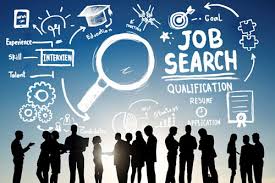 [Speaker Notes: Opening note on slide: Force yourself to settle on 3-5 must haves and then a second list of nice to haves – put the must haves under the heading required qualifications and put the nice to haves in a separate section. Must haves can be education, skills, even things not in the qualifications list like location, etc.

Animation 1:
Often broken out into two lists: education/experience and knowledge/skills and abilities
Again – bulleted lists are your friend here – force yourself to boil each idea down to a bullet point – if you can’t do that, then you are probably not clear enough on what you are looking for

Education and experience ask about a persons’ track record in relevant educational program, similar position or relevant lived experience

Knowledge, skills and abilities ask about more granular qualifications necessary for the job – includes both hard and soft skills]
Developing a position description
Required Qualifications:
Education/Experience
Licensure or certifications
Lived experience versus on-the-job experience
Number of years of experience
[Speaker Notes: Opening: So, what should be included in “required qualifications” vs. “nice to have” 
Resist the urge to put everything and the kitchen sink in this section
Include any licensure or certifications that are must haves 
Consider lived experience and be explicit about that if you are willing to accept in lieu of education - be as clear as possible about what you consider relevant lived experience

Interactive: Is anyone hiring for a role where you will consider lived experience in lieu of on the job experience? Can you share with us what kinds of experience you would consider relevant to the position?

Years of experience often shows up on this list. A note about years of experience
A range can be helpful
Be aware of asking for years of experience in a certain job title or level - this can screen out people who may spent years working their way up in junior roles but doesn’t have 3 years at exactly the level you are hiring for - maybe they have 8 years as an assistant, junior, and then coordinator and are totally ready for the next step into management]
Developing a position description
Required Qualifications:
Knowledge/Skills/Abilities
Languages
Level of knowledge
Values alignment
Soft skills
[Speaker Notes: Opening: Let’s continue to look at “required qualifications” but now consider Knowledge/skills and abilities lets you drill down further into the hard skills as well as ask about soft skills

Note: You still want to be judicious and stick to what is on your must-have list here – even for soft skills – the “nice to have” qualifications can be listed in a separate section

Language requirements – particularly if you serve non-English speakers
Be clear about what level of knowledge - from a working knowledge to comprehensive knowledge
Also, a place to ask about the candidates commitment to your core values – again try to keep it to must haves 
This is where you would add information about the must have soft skills –
Someone who is comfortable working in a highly variable environment – a place where new things come up often – you need to switch gears pretty seamlessly – etc. 
Someone who is very good at keeping details together 

Note: You’ll want to have interview questions that link back to each of these required qualifications – we’ll talk more about that in the next section

Other qualifications that are not must haves can be listed but should be in a separate section so candidates can easily see what your priorities are]
Developing a position description
Working Environment
Location (remote, hybrid, in-office)
Travel
Physical requirements
Compensation
Benchmarking surveys
[Speaker Notes: Opener: People have a lot to plan around and appreciate as much information about the position as you can share – in this section you typically share: 
Location 
Remote, in -office, some version of hybrid
Travel 
The amount of travel, if any, expected - driving locally or regionally – how often?
Physical requirements
Consider what accommodations you can realistically make for candidates who may require assistance to perform physical requirements
Note: In general try to consider what accommodations your organization can make for candidates in all these categories – do this before the interviews so you are clear when asked 

Last but not least - Compensation – 
Include at least a range here to help candidates screen themselves
You should have a sense of what your budget can afford for this new role – but if you need some guidance
State surveys are a good source – 
NAO has a 2021 report that you can purchase for between $50 and $150 depending on your membership
National resources such as pay scale - also charge a fee for information
You can also do a quick search of similar roles in your area (make sure it is in your area or a similar geography)]
Questions?
[Speaker Notes: We covered the basics – before we go on to talk about recruiting, interviewing and hiring process - I want to pause and ask what other questions have come up for you as you develop, or think about developing, a new position description?

Prompt: Some things that have come up before include
Exempt versus non-exempt – I am NOT an employment lawyer and this can get fairly technical and is different from state to state – some general guidance:
State laws require you to pay minimum wage and over-time to all employees not considered exempt
There are two typical exemption categories: executive and administrative
Executive: requires that the person be in a position to manage the organization or at least a significant department (e.g., development, programs, etc.)
Administrative: includes a floor for the minimum wage paid (in CA it is 2x minimum wage); requires primary responsibilities to be administrative in nature; and – most importantly – requires that the role exercise independent judgement and discretion on significant matters e.g., changing policies; significant financial or operations matters; contract negotiations; strategy and objectives; etc.
Unethical/potentially illegal topics - again not an employment lawyer BUT there are some basic tips that I can share about avoiding unethical questions – technically nothing is illegal but certain questions an open you up to a legal issue if a candidate pursues it - these include questions about:
Age
Citizenship/ country of origin
Criminal record
Family or marital status/children
Military service
Race, religion 
Residence
You may have questions about these topics because you may think they could effect the person’s ability to do the job - the best way to avoid appearing biased be very clear about the job requirement in the position description – then ask candidates if they can meet the required duties (rather than can you work on Sundays or do you go to church? Do you have childcare if we need you to work in the evenings?) – also ask all the candidates the same questions – be very careful going off script in an interview where a different line of questioning can be interpreted as discrimination. 


There will be a couple of worksheets on both those topics included with the slides]
Recruiting & screening candidates
[Speaker Notes: Phew! Got the position description developed, are we done yet?]
Recruiting & Screening candidates
Ideas for being competitive:
Benefits!
Flexibility
Growth opportunities
Organizational culture
[Speaker Notes: Opener: Right now it is an employees market – and it will be important to think about how to stand out among other opportunities candidates are considering – here are some tips for doing that – as I am talking – think about your own organization – what attributes does it have that you think might win over candidates in a competitive market? Please share some ideas in the chatbox as we go…
Compensation is just part of the package - people love the benefits - get creative about what you can offer: 
Generous vacations, sick leave, and paid holidays are not as common in the nonprofit world - also floating holidays to give people flexibility in when they take time off - accommodates people who don’t celebrate mainstream American holidays or just anyone who needs to schedule some unexpected leave
HSA - because most of our day to day health expenses aren’t covered by insurance or require big deductibles
Flexibility of work environment 
Since covid most of us got used to, and like some ability to work from home when and where feasible
Flexibility of schedule - most of us are managing more than this job! Kids, aging parents, partners, health, life…..the era of the 9-5 office is over and employees are demanding a little more autonomy in how their work day is set up - unless you are hiring for a front desk/face the public role try to build in some flexibility
Opportunities for training and advancement, growing into a bigger career in the field? How are you willing to support employees?
Small training stipend, time off for training/learning opportunities, clear structure for performance-based raises, promotions, ormal training or coaching opportunities
Organizational culture - win them over!
Get creative: dogs in the office, regular fun team activities/events, holiday celebrations, nap room/yoga room, mid-day walking group,

2 minute Interactive: 
Does your organization have some attributes that you think might win over candidates? What are they?
What do you love about your organizational culture that you want prospective candidates to know about?]
Recruiting & Screening candidates
Getting position description out there:
Your network
Social media
Online job posting
Collaborate
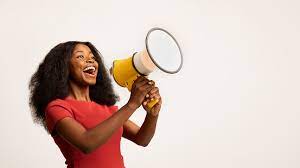 [Speaker Notes: Opener: The size of your candidate pool ultimately comes down to how many people see the position description – writing the position description is really just the opening step – lets talk about a few avenues to get your position description out there:
Your network! – The first place to go is your network – email blast the description out and ask everyone you know to share it with their network – you can even create a short introductory email message people can forward with a link for more information – make it easy for them to hit “forward”
Your social media – Utilize facebook, linkedin, twitter, wherever people are following you - this will pick up many people who know of you but are not subscribed to any email list – this also makes the posting very easy to share – make sure there is a concise but strong introduction and a working link to the full posting – make it easy to share
Online job sites – Most require a fee but have the upside of getting your posting in front of a wider audience across the state (or beyond).  Some good ones are:
Nonprofit Association of Oregon
Idealist
Macslist
Foundationlist
I’ve included a link to 25 job posting sites focused on the nonprofit sector – in the resources slide at the end
Finally, and this option will only be available once in awhile – connect with organizations helping place candidates – educational institutions offering job fairs, re-entry programs working with people coming out of the criminal justice system – other agencies working with people to retrain or train up for a new career. 

90 second Interactive: What are the most effective ways you’ve connected with employees so far? What do you think you might try in the future/for the next hire?]
Recruiting & Screening candidates
Attracting diverse candidates....DO:
Talk about your organization’s commitment to diversity
Consider non-traditional arrangements
Be inclusive to people with different physical abilities or neurodivergence
Tap networks and posting sites that reach diverse groups
[Speaker Notes: Opening: That is a great segue into the next topic: how to build a diverse pool of candidates – here are some thoughts on where to start:
Talk about your organization’s commitment to diversity – what is your stance? Have you spent time with board and staff on this topic – do you have policies or statements that encapsulate your attitude and commitment to action? Share this! People want to work in a place that share their values
Consider non-traditional arrangements like part-time or job shares, flexible schedules, remote working, etc. to make the position more appealing to working parents or other people who have caregiving responsibilities –
Note: parents with children under age 18 make up about 40% of the US labor market – and this is only a segment of people with caregiving responsibilities -  we have all heard the stories about impact of the pandemic on employment – specifically caregivers exiting the job market as they get stretched too thin between work and caregiving roles….I think this only magnifies a theme that has been in place for decades - the 40+ hr/week job is not compatible with caregiving
Be thoughtful about how you can be inclusive to people with different physical abilities or neurodivergence - what accommodations can you reasonably offer people to help them perform the job? E.g., requiring a valid drivers license or certain physical requirements may eliminate some candidates uneccesarily if you can put some accommodations in place
Intentionally post job on sites that appeal to a diverse workforce – the availability of specialized job boards may vary in local job markets but I’ve included a short list of online sites that are used nationally]
Recruiting & Screening candidates
Attracting diverse candidates....DON’T:
Use jargon
Use biased language
Overload the “must-have” qualifications
[Speaker Notes: Opener: There are also a few things you don’t want to do:
Avoid jargon that only insiders understand e.g., acronyms or slang that not everyone will understand – lots of industries have their own language and even organizations short-hand programs and processes in a way no one else can decipher – if in doubt have an outsider read the position description
Avoid unintentionally biased language – for example:
Gendered language: “he” instead of “they” or titles such as businessman instead of business person
“native English speaker” – when the requirement is that the person be a “fluent English speaker”
Age-based bias such as “youthful”, “mature”, etc.  
Even terms like  “professional appearance” can be unhelpful 
Note: there is a lot more information about this topic of unintentionally biased language – and there are sites like Textio that you can use to analyze content like position descriptions and suggest better word choices
Be careful with must have qualifications - Hewlett Packard study showed that men apply when they meet just 60% of the listed qualifications while women tend to only apply when they meet 100%
Be disciplined about focusing on essential skills, experience
Be clear on the must haves versus the nice to haves – put them in separate sections with separate headings
Carefully consider where transferable knowledge/experience is acceptable and be willing to train people on specific things like software programs, etc. 
Consider the value of lived experience versus education/formal training – do this before you start recruiting candidates – should be part of writing position description]
Recruiting & Screening candidates
Screen candidates into three groups
Must haves +
Must haves
None of the above
[Speaker Notes: Note: I do this first sort based mostly on resumes versus coverletters - if your must haves are clear and quantifiable in the position description, such as 5 years experience in XYZ position, or 2 years lived experience in XYZ situation - then the right candidates should be able to summarize that experience concisely in their resume - its harder to analyze a stack of coverletters, each with their own style, than to review bulleted lists of qualifications. 

Note: often review the coverletters after my initial sort and see if there is anything that adds or detracts from my initial analysis - for example someone from might move up into the top priority pile The coverletter comes in very useful when you are trying to discern a more qualitative metric such as working style- or if you are on the fence about someone based on their resume]
Interviewing
[Speaker Notes: Opener: One question I have gotten in the past is “how many interviews” – that always depends a little bit on your candidate pool – but I’d say a good parameters is no fewer than 3 no more than 5 maybe 6 candidates - do the heavy lifting of sorting candidates based on their application materials up front because interviewing is time consuming for you and the candidates]
Interviewing candidates
Thoughtful interview process:
How many rounds of interviews?
Who will be involved/ what will their role be?
What will the interview consist of?
Who will communicate with candidates & stakeholders?
[Speaker Notes: Opener: When we think about interviewing candidates, its often tempting to jump straight to figuring out the questions – I encourage you to take a beat and think about the process itself so it goes smoothly for you, your staff/board and the candidates – plan for it early in the hiring process (start when you are developing the position description) and ask the following questions:

How many rounds of interviews will be do?
Note: I recommend only 1 round unless you are hiring someone at a Director or Executive level - maybe if you have a very powerful manager position it would be appropriate to do two rounds
Who will be involved in interviewing?
It should be the same people for all candidates - so consider availability
What will their role be?
Are they selling the organization - answering candidate questions, etc. Are they asking questions of the candidates (if so divide up the interview questions in advance so there isn’t repetition or confusion); Are they involved in decision making? If so in what capacity (will they vote, advise a single person, etc.)
What will the interview consist of?
This is about more than the questions you ask. Consider:
Will interview together as a committee or have separate sessions with different groups?
How will you introduce the organization to the candidates - will they have a chance to meet other staff, to observe programming, etc. Give Rahab’s example of candidates participating as volunteers for an hour or two.
Who will be responsible for communicating with the candidates and with the organization (other staff and board) - nothing can make a search process more painful than bungled communication. 
Note: I encourage you to take time to communicate professionally with all the candidates – even those who were not chosen – they may be a great fit for positions in the future, or maybe become a supporter of your organization in other ways! A good search process should build your friend network]
Interviewing candidates
Interview Questions:
Should link directly to must have/nice to have list
Avoid unethical questions 
Try to avoid developing unintentional biases
[Speaker Notes: Opener: There are many online list of suggested interview questions you can use as a base – do take some time and customize these templates – discarding irrelevant questions and adding details that fit your organization and needs

Each questions should link directly with a must have or nice to have qualification from the position description
There are questions that open your organization up to the risk of legal action if candidates perceives that they are being discriminated against – these include questions about age, gender, race/ethnicity, family status, etc. – I’ve included a 2-pager with the downloadable slides that walks you through what questions to steer clear of and some ways to ask delicate questions more appropriately
Unintentional bias – was not something I thought about until a friend of mine who manages HR for a large nonprofit talked about their hiring practices – she pointed out that it is inevitable as humans for us to sort people into categories and take a liking to those most “like us” – the interview process, she pointed out is one place that can happen – say you casually ask about what college the candidate went to, or what their favorite basketball team is – not because you need to know for the interview but because you are making chit chat -]
Interviewing candidates
Evaluating candidates: matrix & scoring

	Required qualification A
Question 1
Question 2
	
  	“Nice to have” qualification B
Question 1
Question 2
4
2
[Speaker Notes: Opener: Before you jump into interviewing make sure you know how you are going to evaluate your candidates – I like to develop an evaluation matrix where each must and each nice to have qualification is listed with a set of corresponding questions underneath – there may only be one question for straightforward qualifications like 5 years experience at specific level – but for more nuanced things like the soft skills you may have to get at it with several questions e.g., tell me how you resolved a conflict within the work place, what have you found most challenging working in a fast paced environment, etc. 

Scoring I also include a space for an score for each qualification – I usually work with a 1-4 scoring system so there is no middle of the road score – if you work with a 1-5 scale it is easy to just land on 3 which is in the middle and sort of non-committal]
Resources
Resources & Tools:
https://www.bridgespan.org/insights/library/hiring/nonprofit-job-description-toolkit
https://learning.candid.org/resources/knowledge-base/nonprofit-job-descriptions/
https://www.foundationlist.org/news/list-of-nonporift-job-boards-made-for-the-nonprofit-sector/

	Diverse Job Boards:
Hire Autism
Black Career Network
Diversity Working
Recruit Disability
Pink Jobs 
We Work Remotely
Career Contessa
Questions?
[Speaker Notes: Closing statement:]